Nouveautés thérapeutiques dans le cadre du diabète de type 2
Présentation dans le cadre du trajet de soins / point santé


FRANCK Marie 
Endocrinologie
CHR verviers
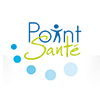 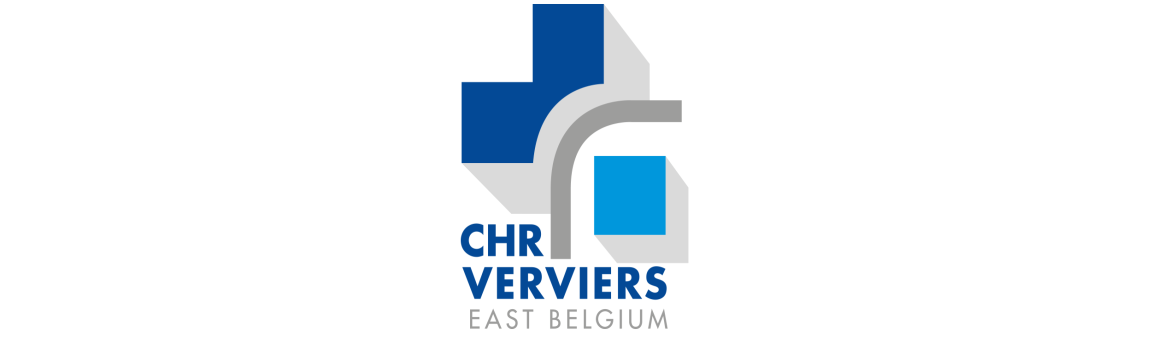 Le diabète de type 2
Le diabète de type 2
Le diabète de type 2
Le diabète de type 2
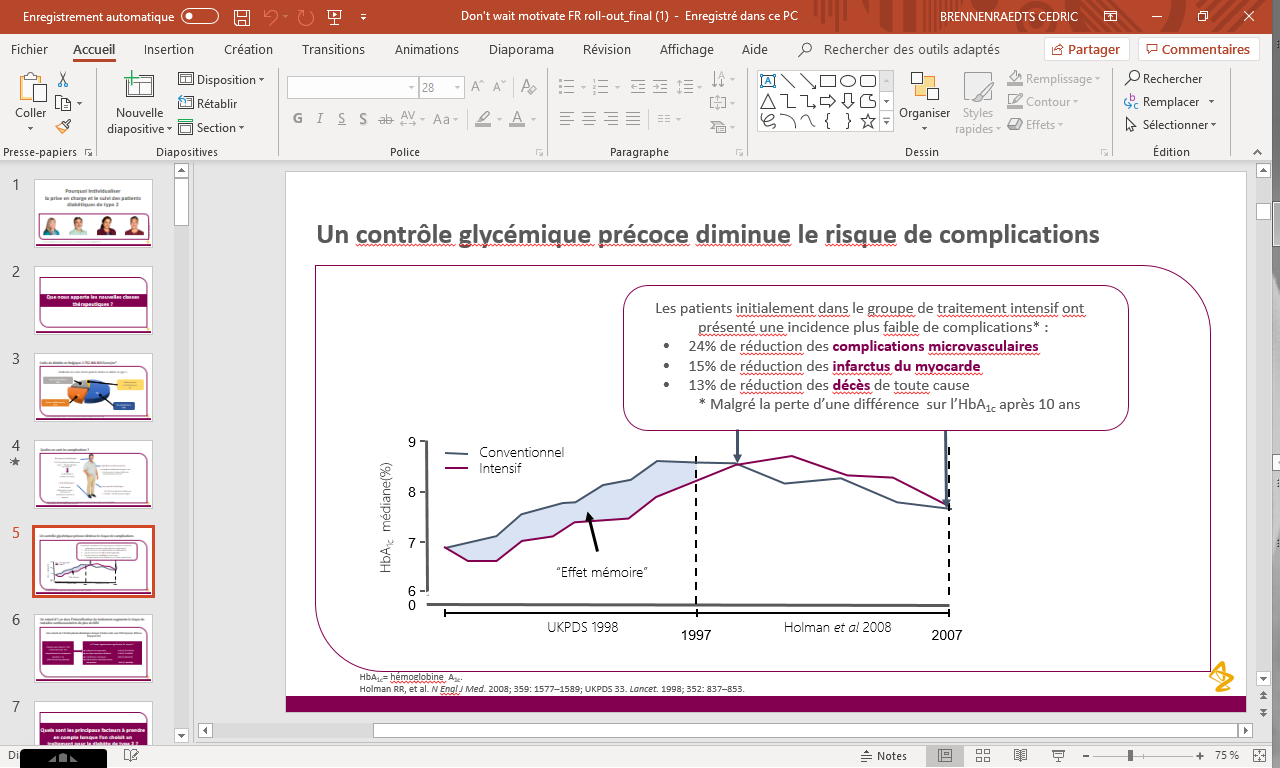 Le  diabète de type 2
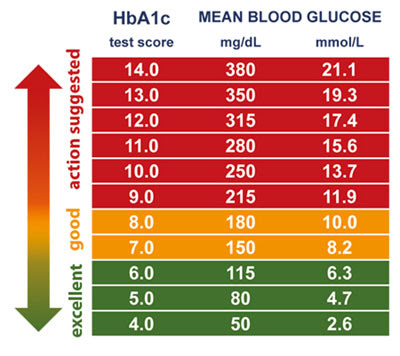 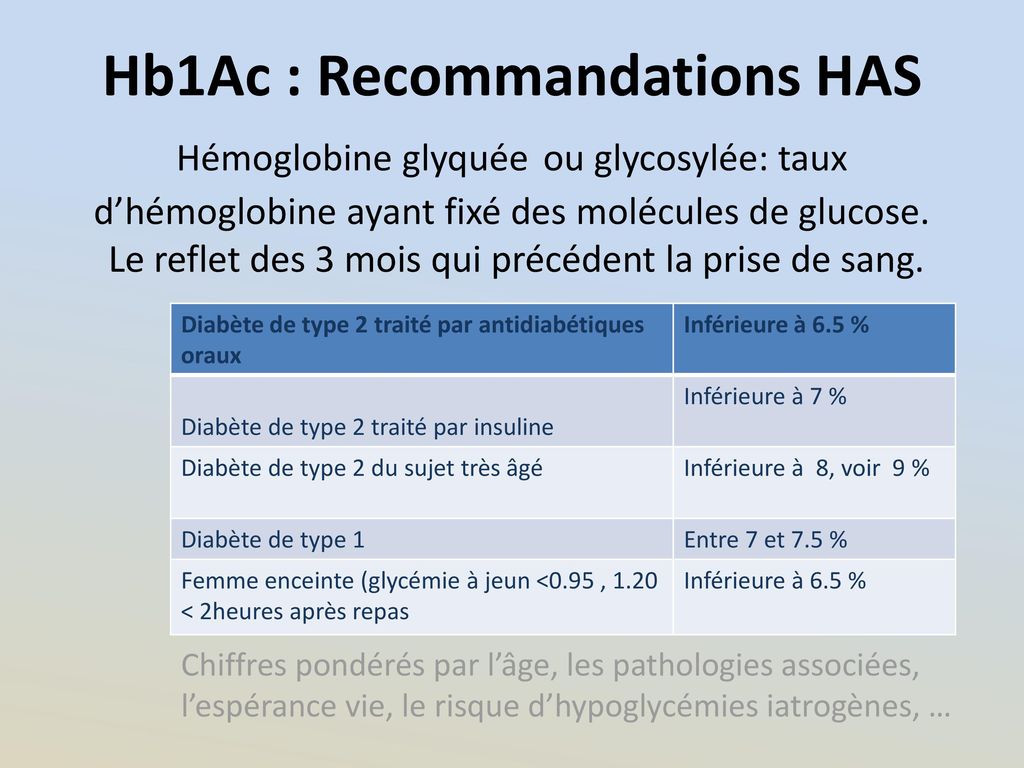 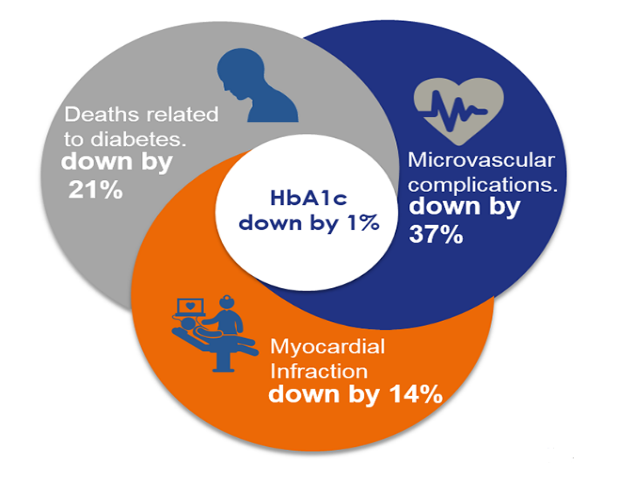 Le diabète de type 2
Le diabète de type 2
Le diabète de type 2
Le diabète de type 2
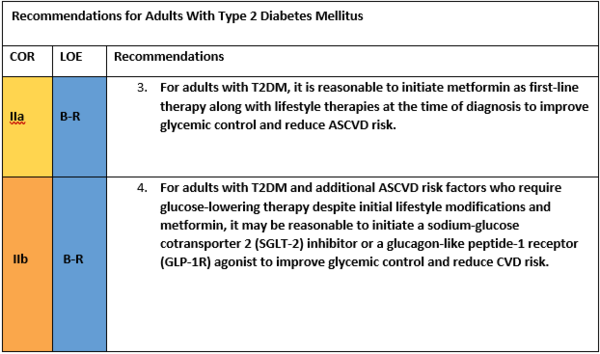 Le diabète de type 2
Le diabète de type 2
Traitements
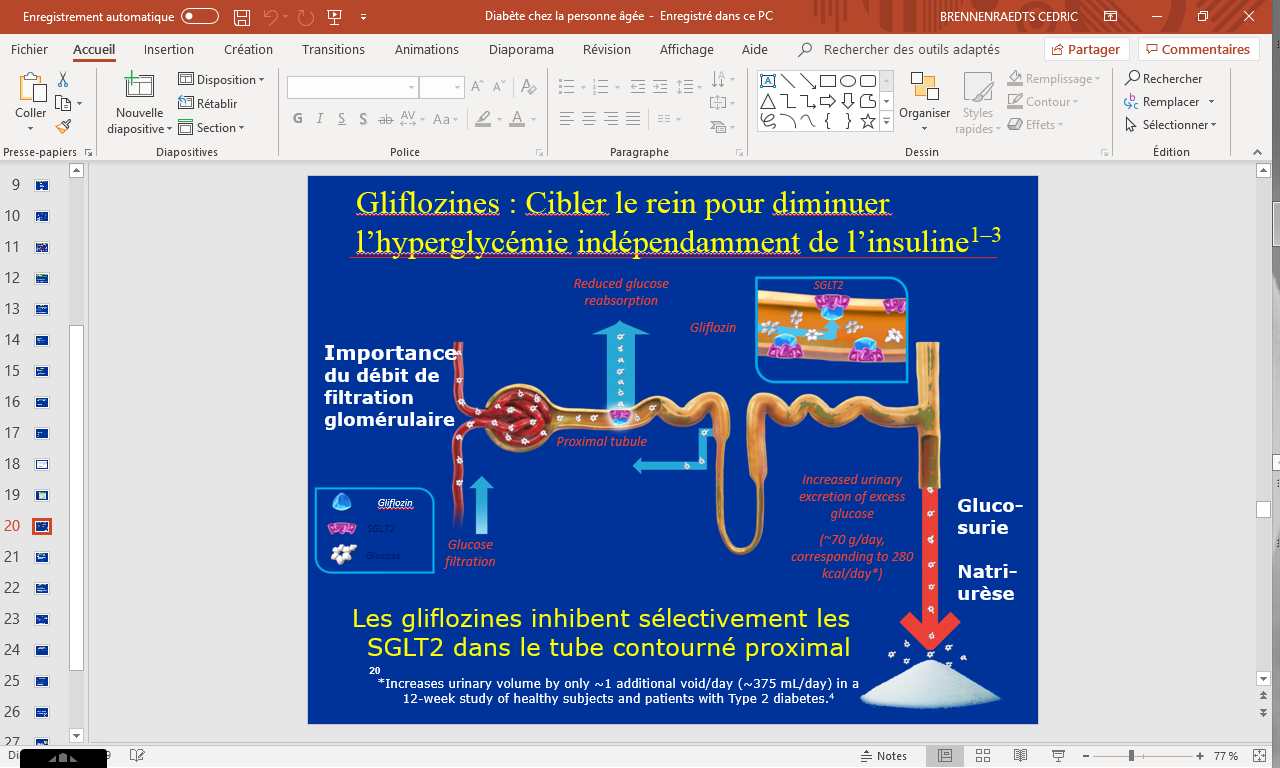 Traitements
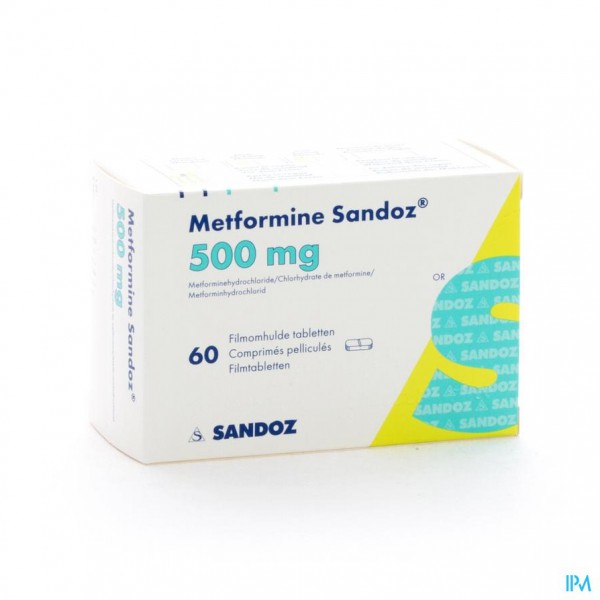 Metformine 
Reste un premier choix 
 Efficacité
 Pharmaco-économique  
 Critères de remboursement
 Effet anti-cancéreux
 Neutralité CV  
Tolérance digestive, titration progressive
Insuffisance rénale
Traitements
Sulfamides
N’est plus forcément un deuxième choix
Reste utilisé pour son efficacité et critères pharmaco-économiques MAIS 
Risque hypoglycémique  et prise de poids 
Echappement thérapeutique
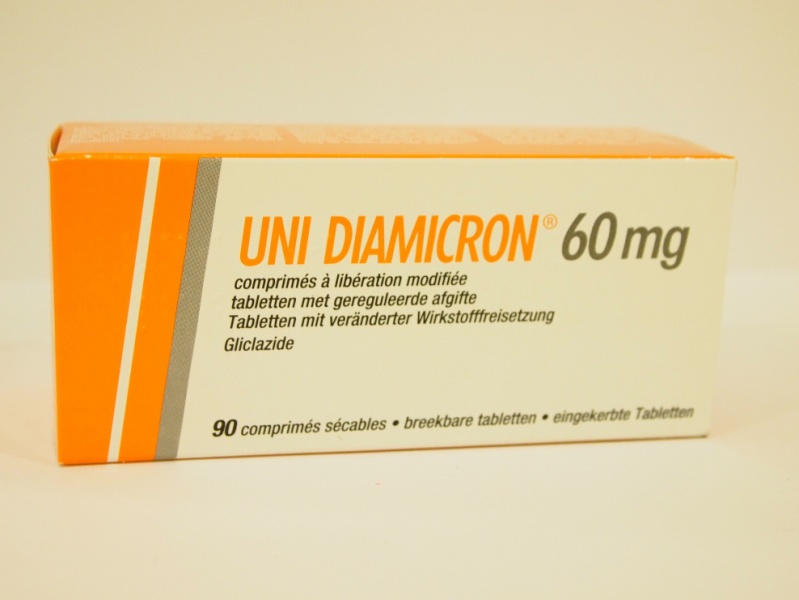 Traitements
Gliptines
 Efficacité
 Soumis à remboursement (HbA1c 7-9%)
 Bien toléré
 Neutralité poids
 Neutralité CV
Traitements
Traitements
Analogues GLP1
Efficacité ++
Effet pondéral favorable ++
Prévention CV (Rewind)
Tolérance digestive (Titration)
Remboursement (BMI > ou = 30 et HbA1c > 7.5%), après Metformine
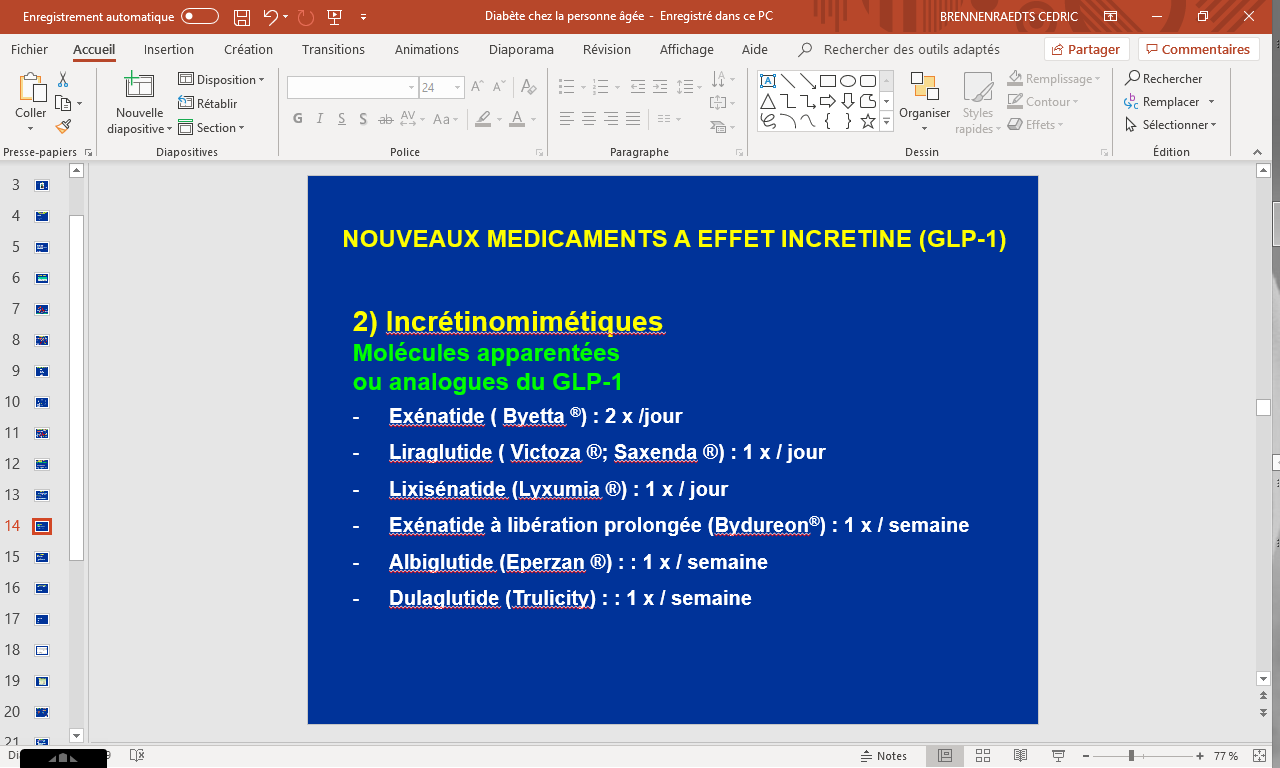 Traitements
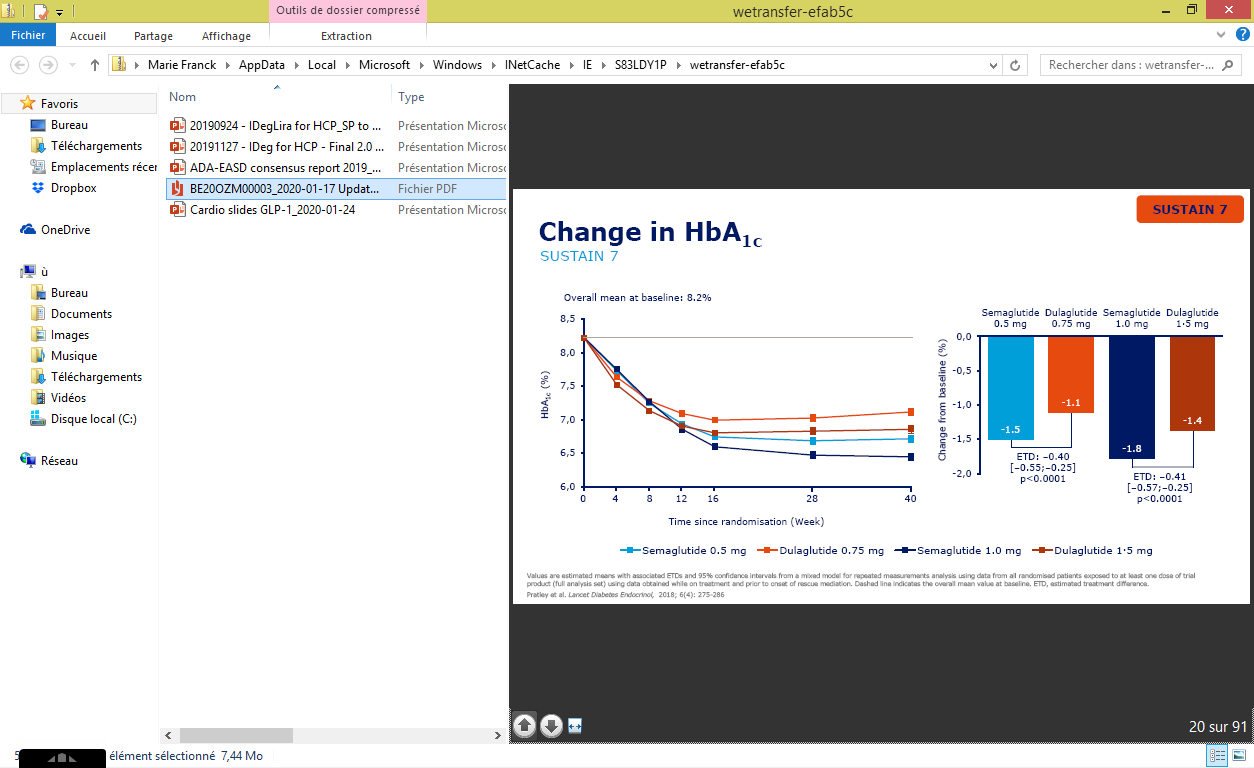 Traitements
Traitements
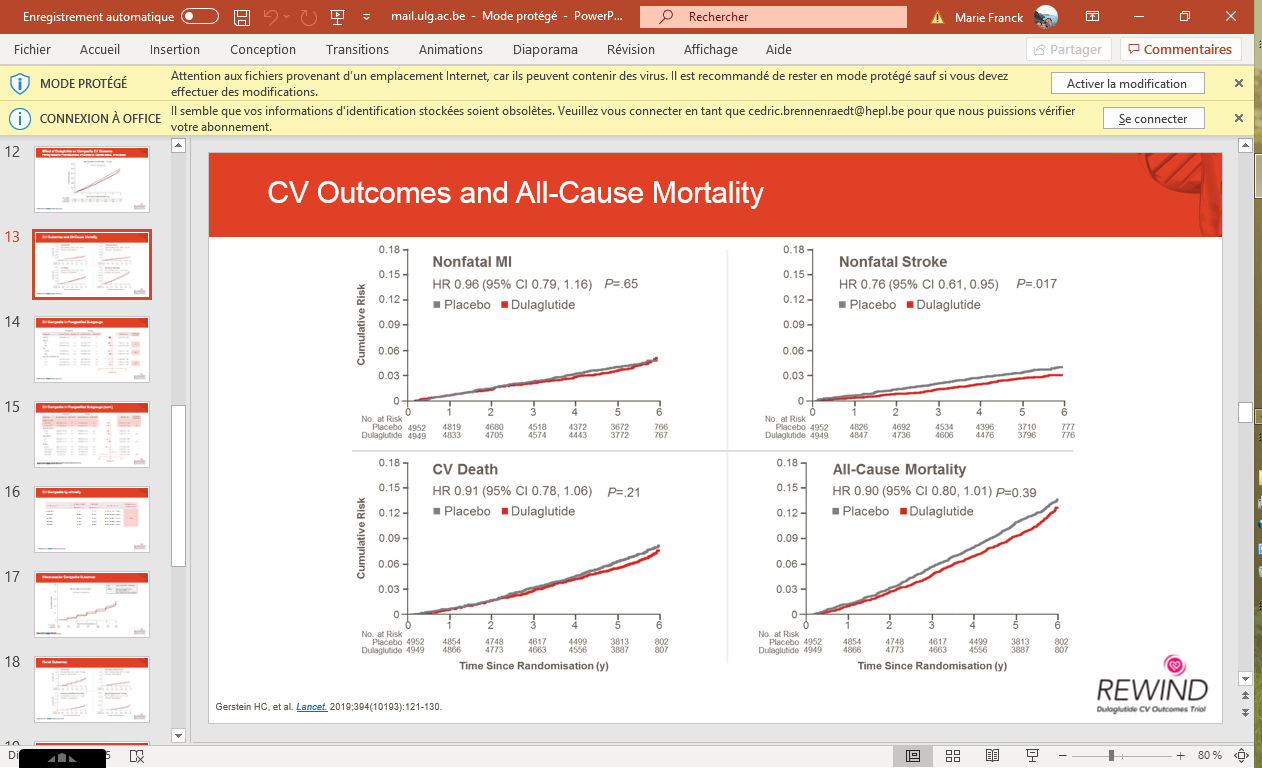 Traitements
Traitements
Traitements
Gliflozines
 Efficacité
 Effet tensionnel et pondéral +
 Prévention CV
 HbA1c 7-9 %
Traitements
Traitements
Traitements
Traitements
Passage insuline : insuline basale +/- ADO +/- Analogue GLP1
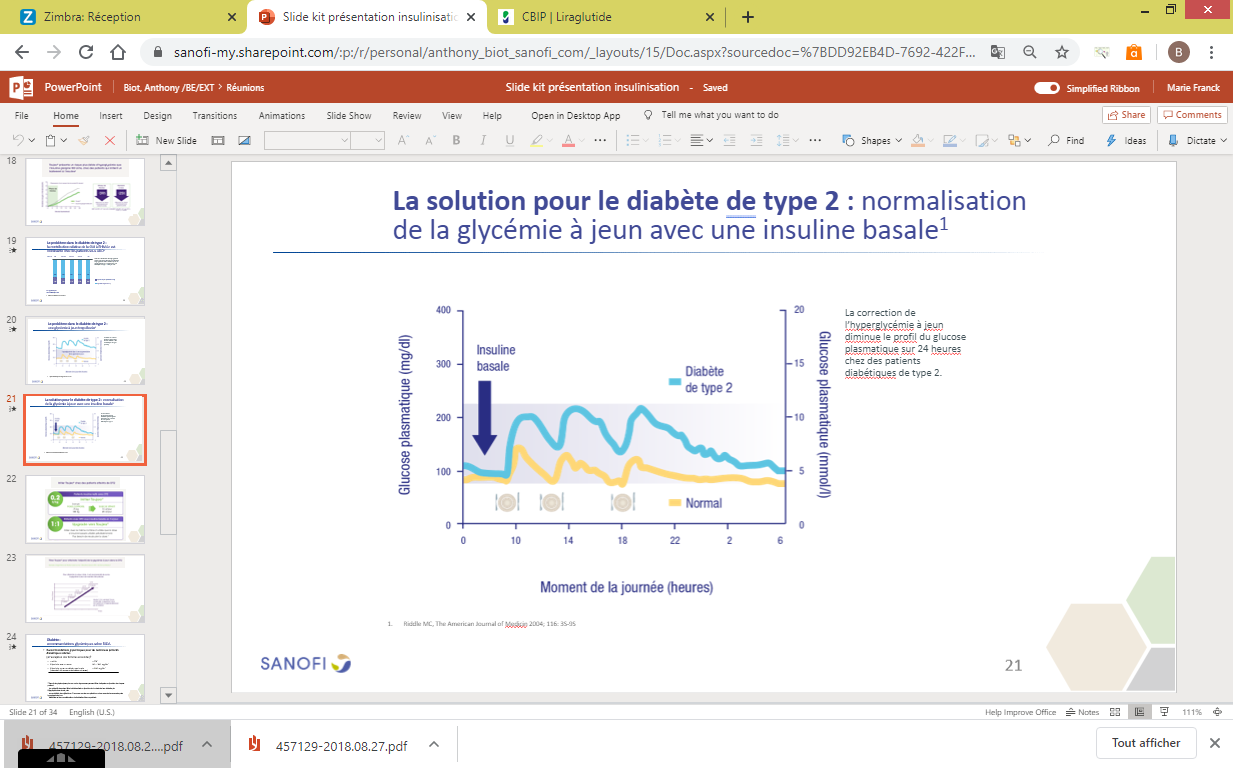 Traitements
Traitements
Insuline basale deuxième génération
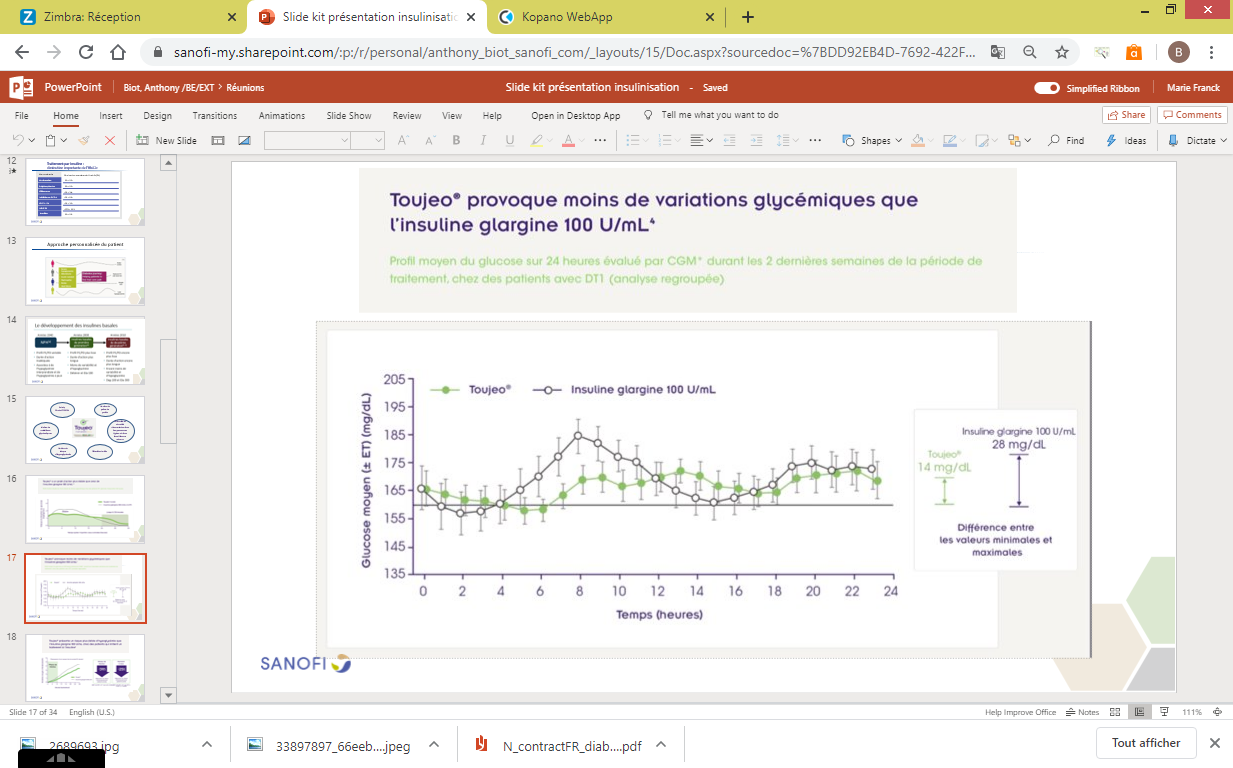 Traitements
Traitements
Traitements
Traitements
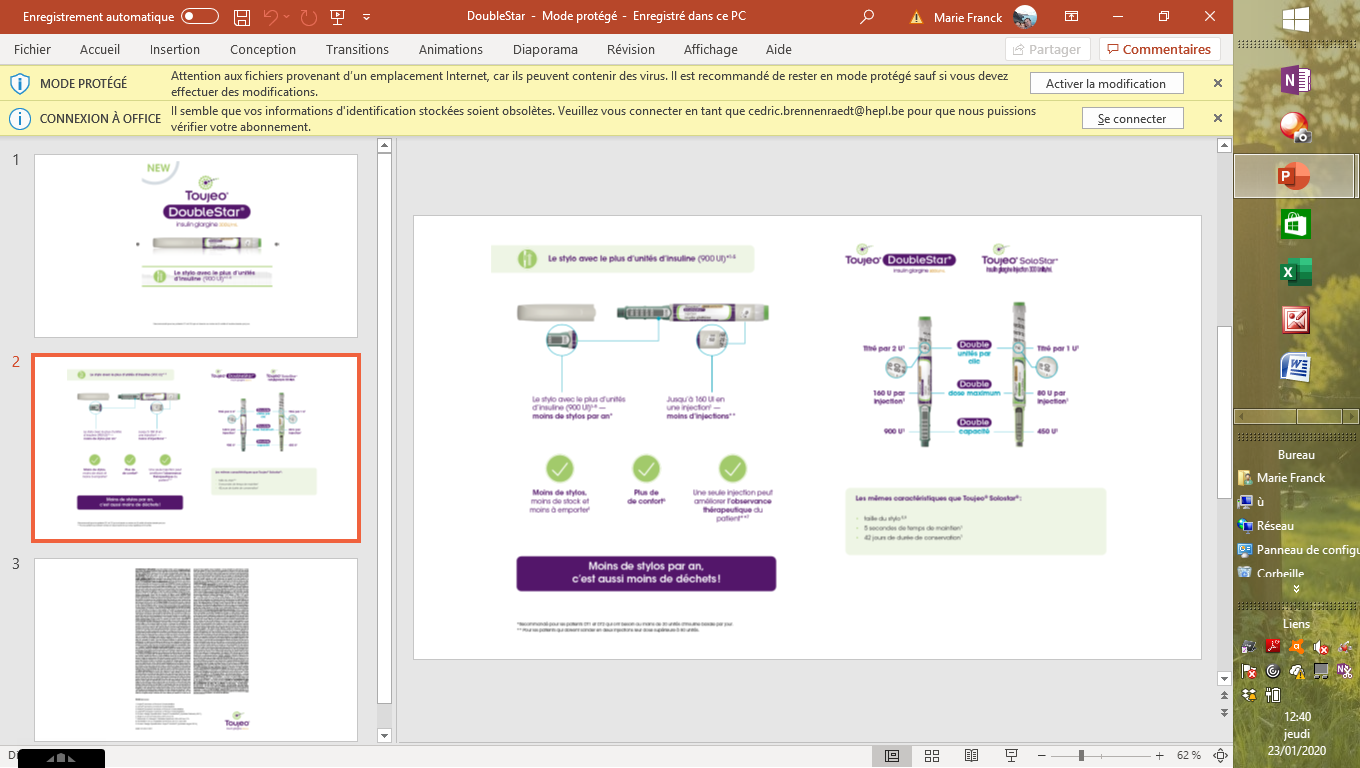 Traitements
TRESIBA
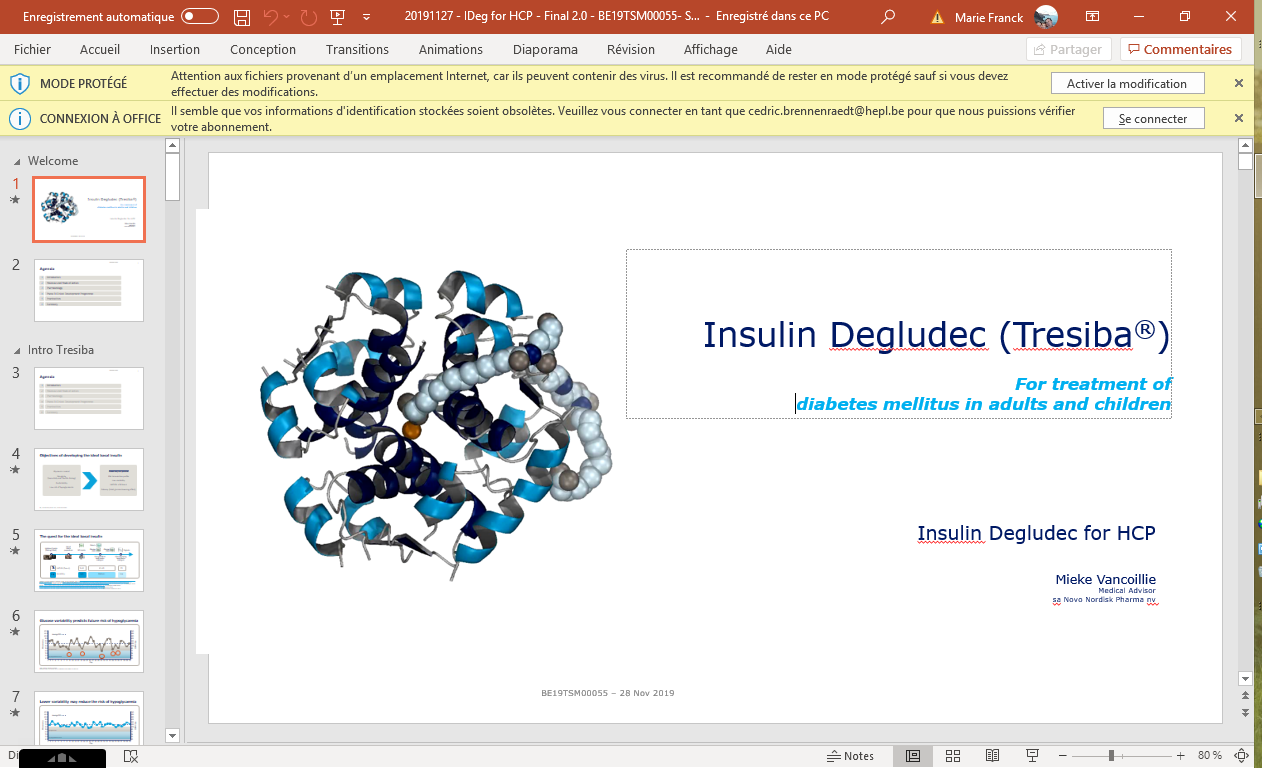 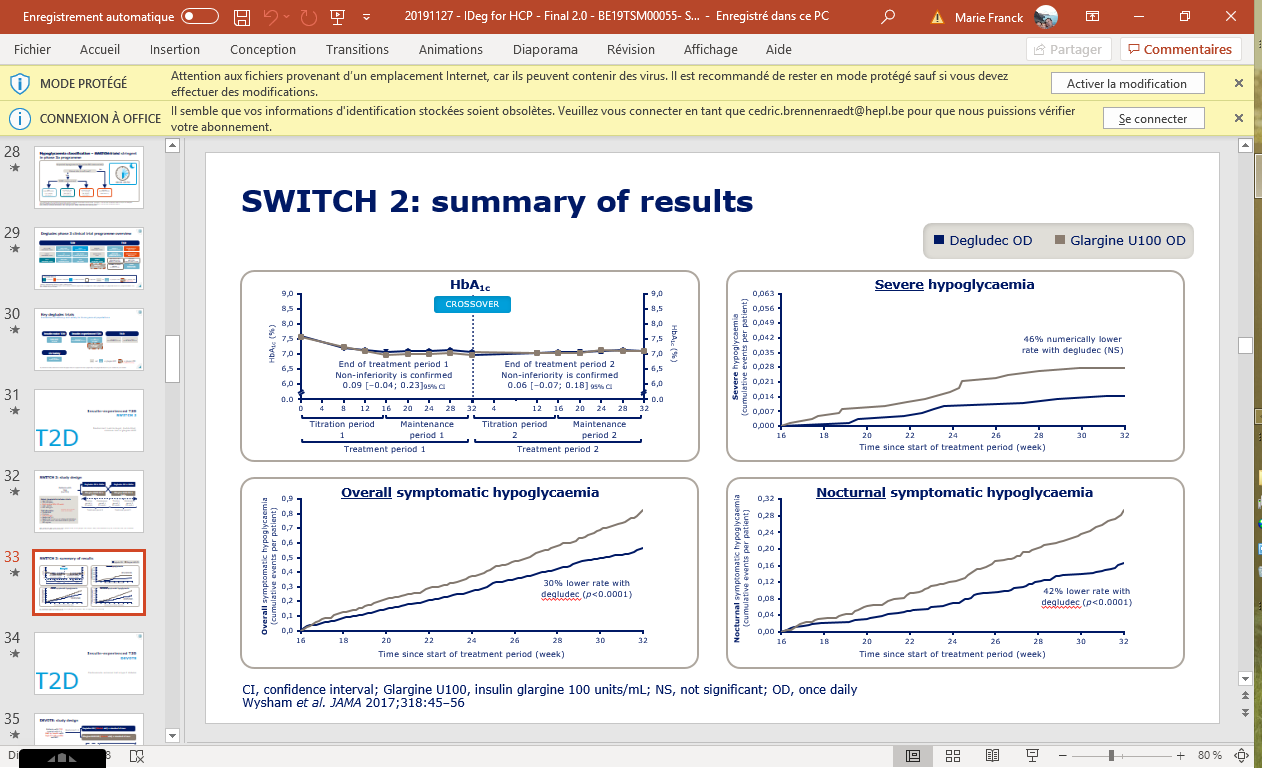 Traitements
Traitements
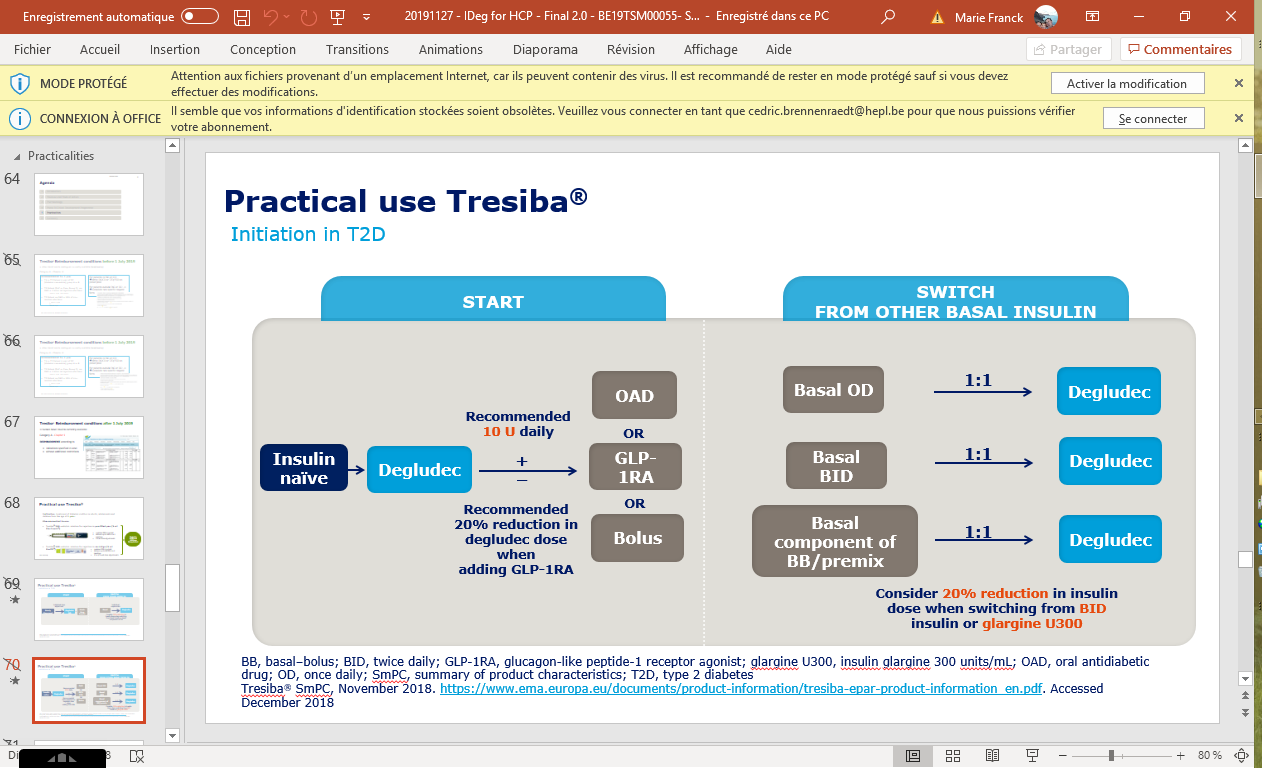 Traitements
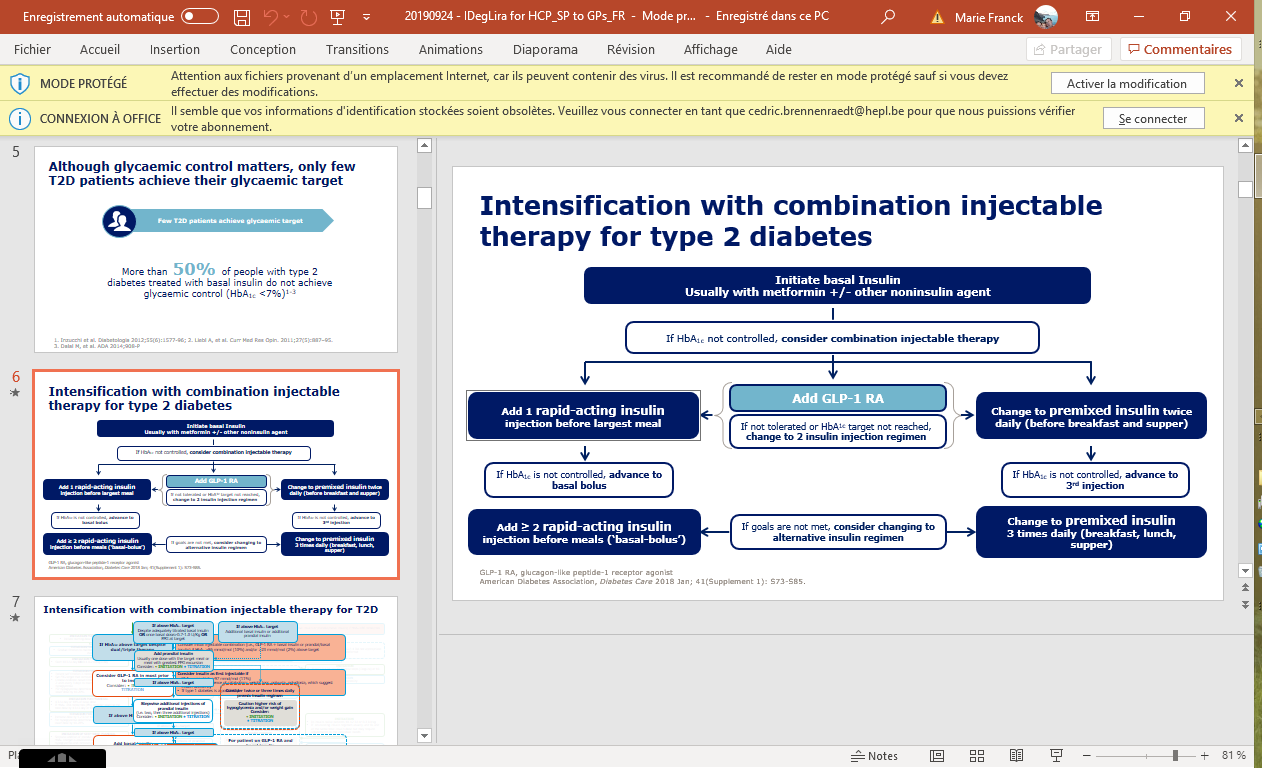 Traitements
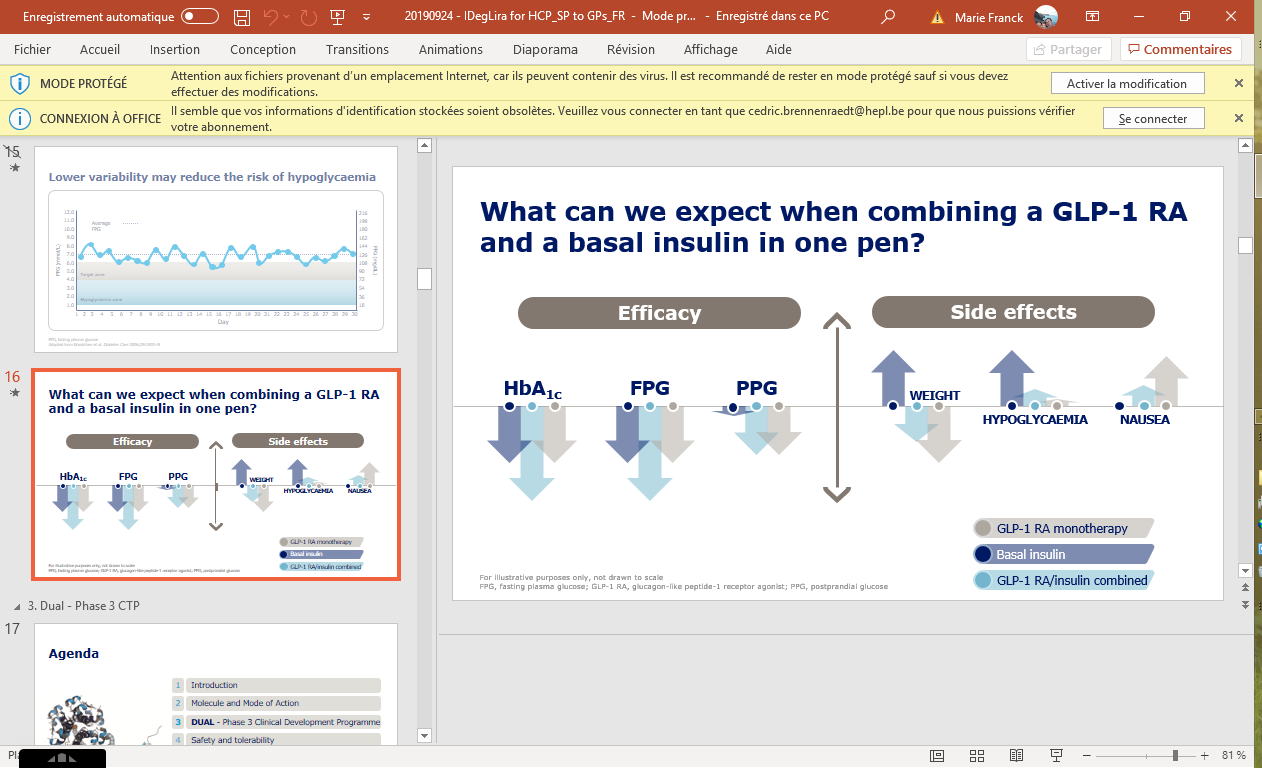 Traitements
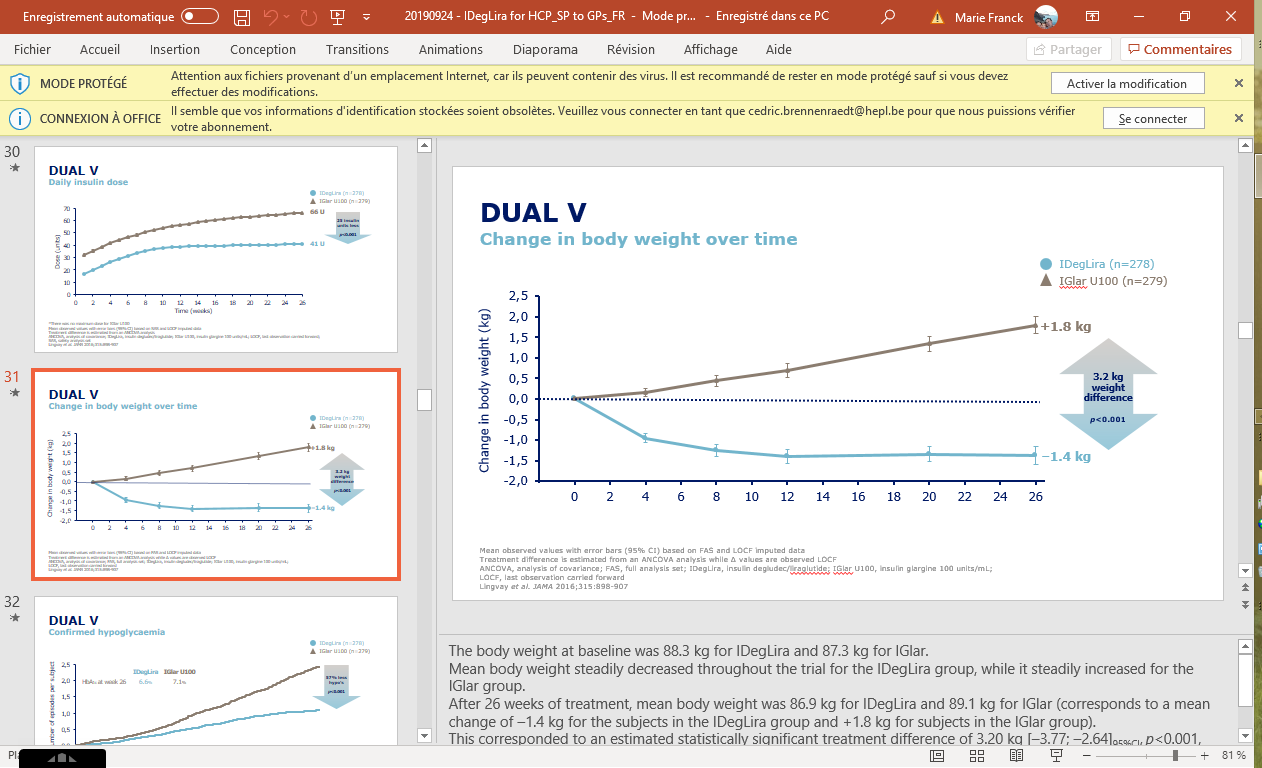 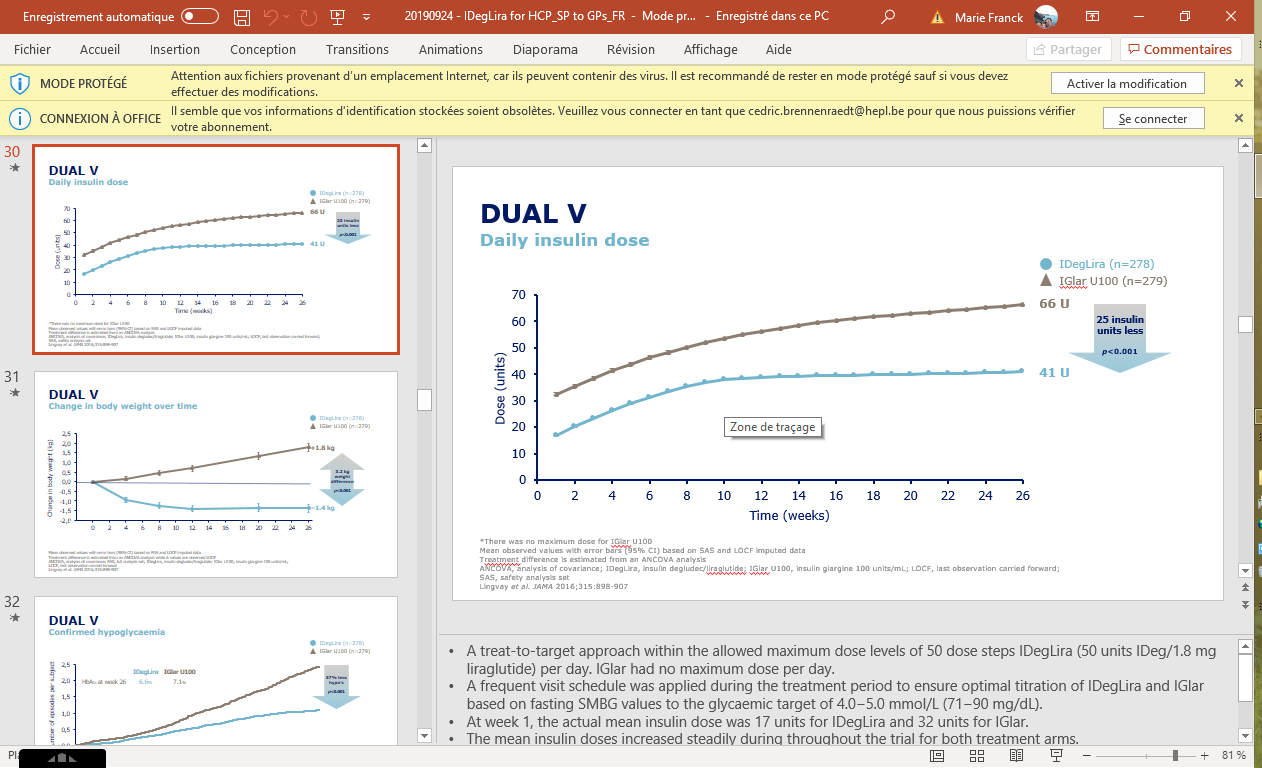 Traitements
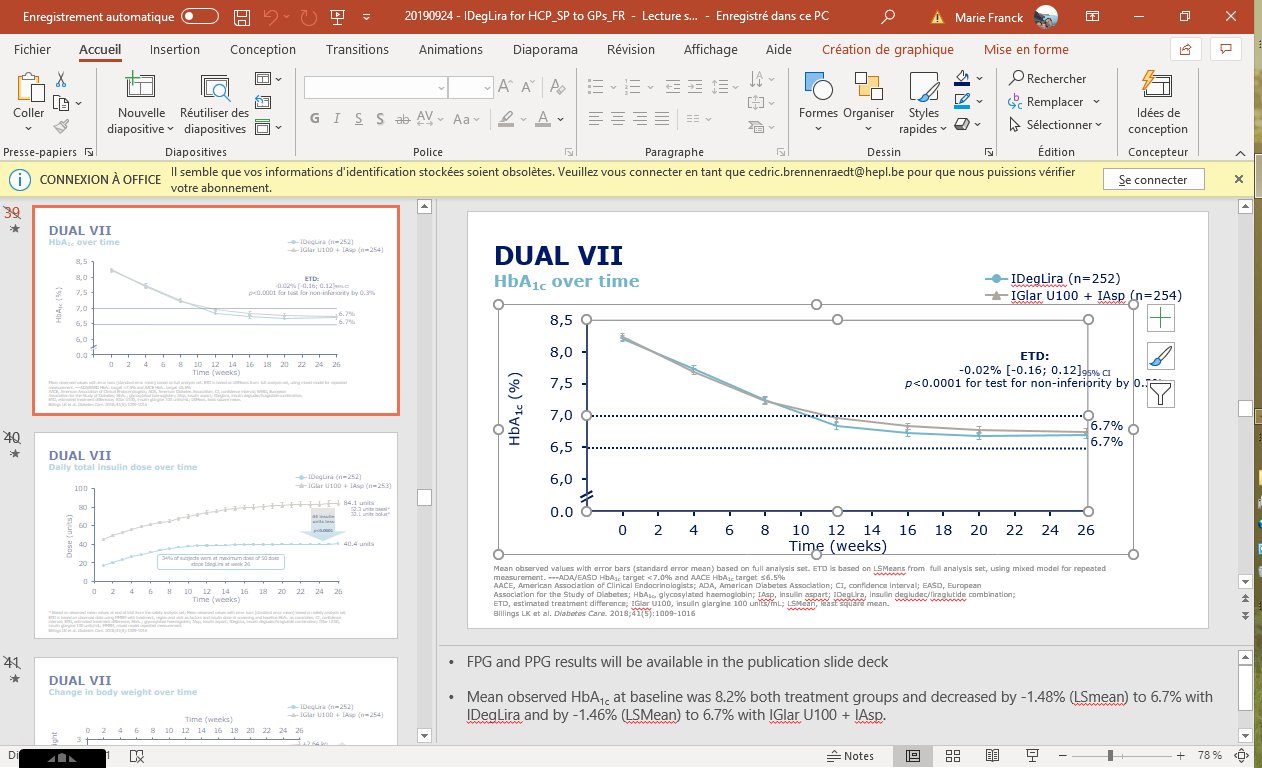 Traitements
Traitements
Traitements
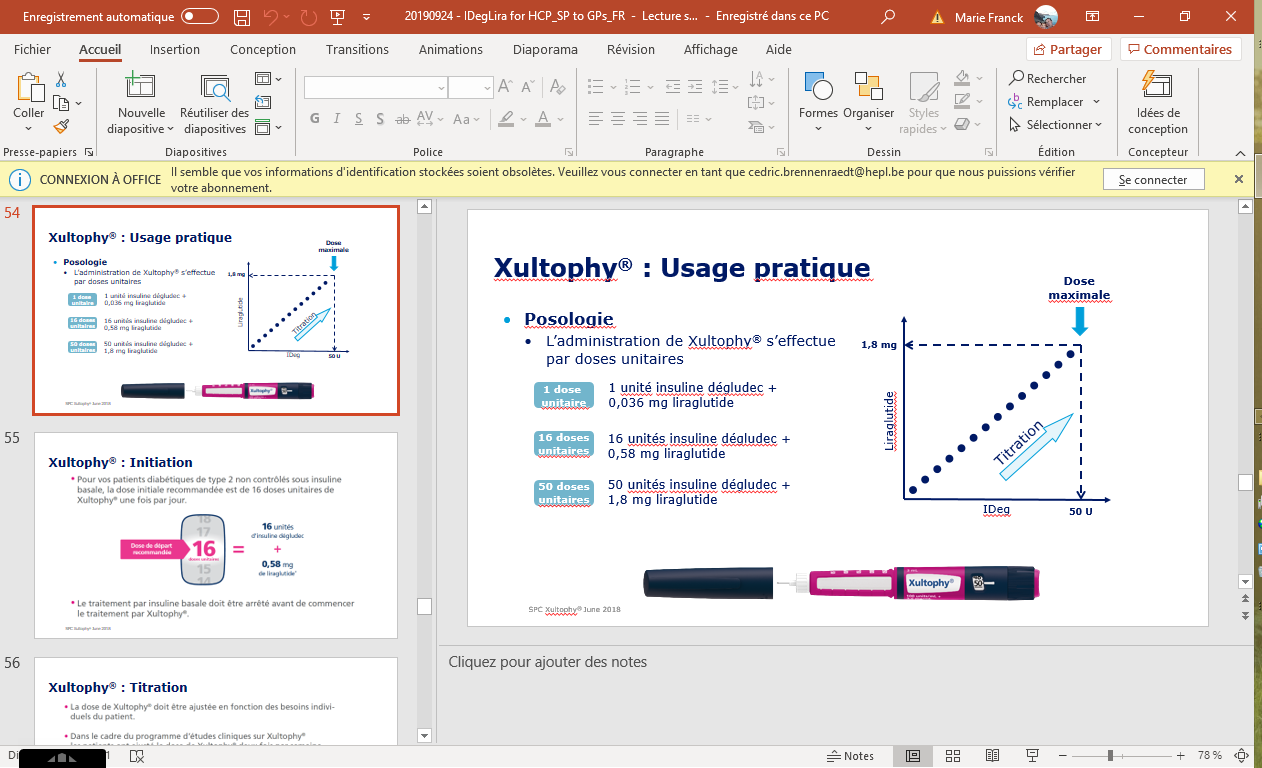 Traitements
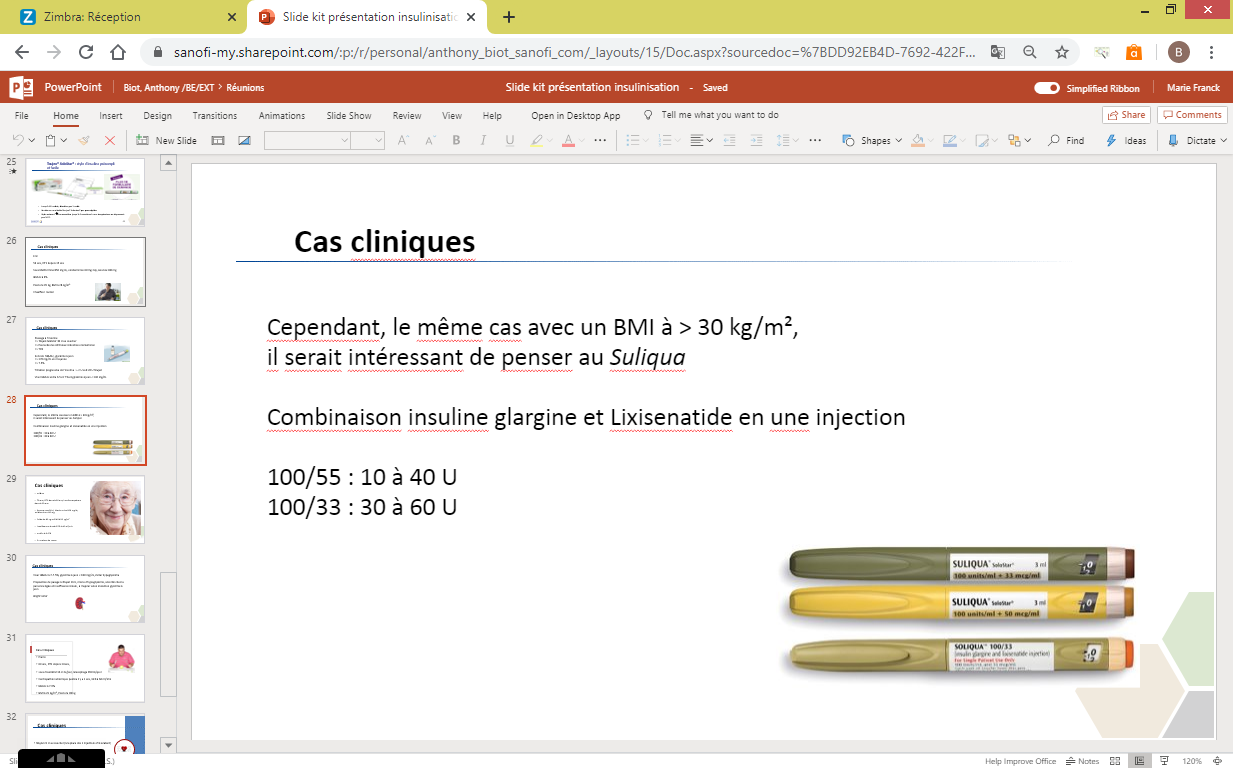 Conclusion
Multitudes de combinaisons
Envisager aspects CV et pondéral
Approche globale et multidisciplinnaire
Ne pas hésiter à collaborer (TDS)
CHR Verviers
7 médecins 
Dr BETA Daniela
Dr DEMNATI Cyrine
Dr FRANCK Marie
Dr GERONOOZ Isabelle
Dr PHILIPS Jean-Christophe
Dr PIERON Marielle
Dr THIELEN Vinciane
8 infirmières de convention : 087/212927
Une diéticienne de convention (Mme SIMON Marianne)
Secrétariat : 087 /212259
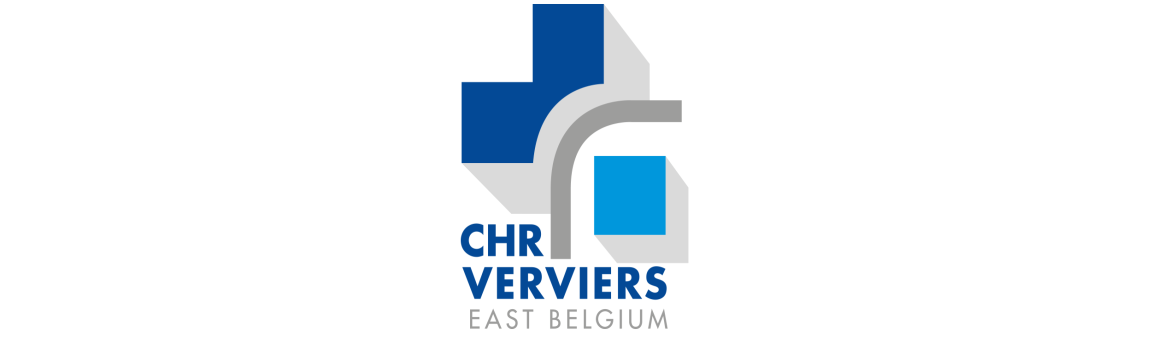 Questions?
Merci  de votre attention !
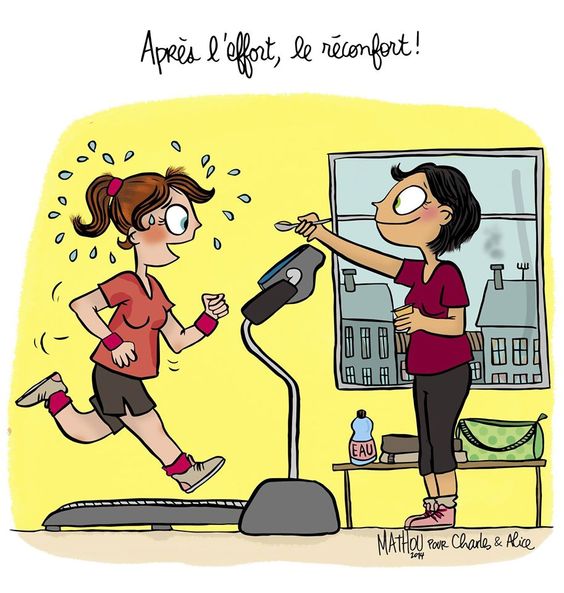